La juventud dinámica y consciente es la garantia del progreso (ARC-C AFF DIV 0320)
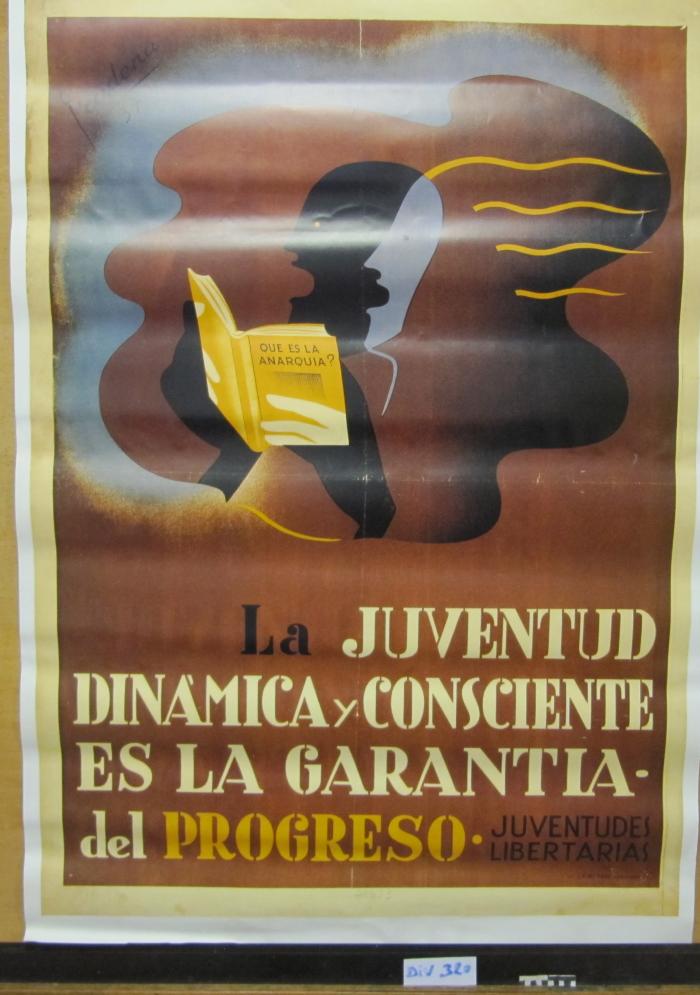